Being Healthy
Breathing and the lungs
Objectives & Outcomes
Objective: Develop understanding of the structure of the lungs and gas exchange.
Outcomes: 
All: Explain the process of breathing (4)
Most: Describe the difference between inhaled and exhaled air (5)
Some: Describe how alveoli are adapted for their purpose (6/7)
Extension: Describe how damaged alveoli can result in less gas exchange (7)
The Respiratory System
Gas exchange happens in the lungs.
You have 2 lungs, situated in your upper thorax / chest
Here, oxygen and carbon dioxide are exchanged – oxygen is needed for life and carbon dioxide is got rid of when we breathe out.
How do we breathe?
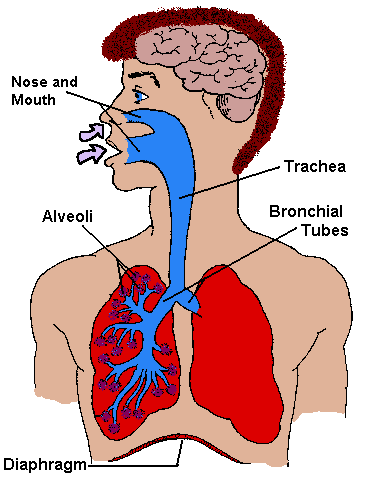 Mouth 
Windpipe/trachea 
bronchi   
bronchioles 
alveoli  
blood
Inhalation
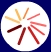 (When we breathe in we inhale)
Exhalation
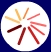 (When we breathe out we exhale)
Exchanging gases
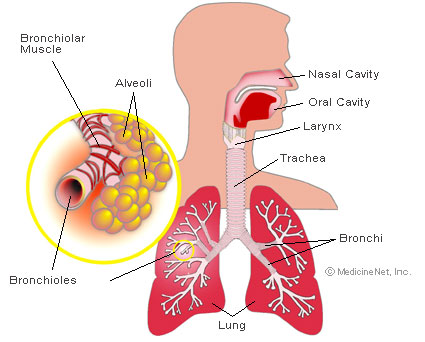 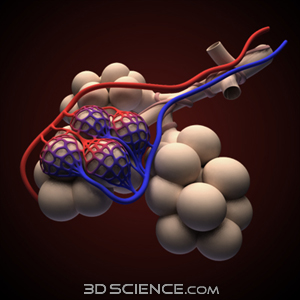 The Alveoli
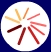 Oxygen makes its way into thousands of special air sacs collectively called the ALVEOLI.
The outside of the alveoli is covered with tiny blood vessels.
The Alveolus
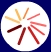 One of these alveoli is called the ALVEOLUS. 
This is where the oxygen is transferred into the blood and carbon dioxide moves out of the blood.
If all these alveoli flattened and spread out onto the floor, they would cover an area the size of a tennis court!
Comparing inhaled and exhaled air
Inhaled Air
Exhaled Air
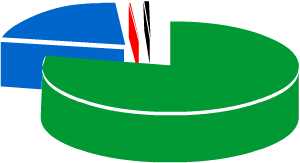 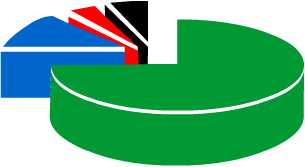 Nitrogen (78%)
Oxygen (20.71%)
Carbon Dioxide (0.1%)
Other
Nitrogen (75.5%)
Oxygen (14.6%)
Carbon Dioxide (4%)
Other
What are the big differences between inhaled and exhaled air? 
How could you test for these?
…… water vapour.
There is another difference……
Lets take a closer look (avi)
Backup of as wmv file
avi
wmv
Task 1:
With a partner 
Partner A – explain the process of breathing in and what gases exchange
Partner B – explain the process of breathing out and what gases exchange

Be prepared to share your answers with the class.
Task 2
Label diagram of lungs and indicate where oxygen and carbon dioxide exchange in the lungs.
Plenary
Objective: Develop understanding of the structure of the lungs and gas exchange.
Outcomes: 
All: Explain the process of breathing (4)
Most: Describe the difference between inhaled and exhaled air (5)
Some: Describe how alveoli are adapted for their purpose (6/7)
Extension: Describe how damaged alveoli can result in less gas exchange (7)
This powerpoint was kindly donated to www.worldofteaching.com




http://www.worldofteaching.com is home to over a thousand powerpoints submitted by teachers. This is a completely free site and requires no registration. Please visit and I hope it will help in your teaching.